Plants, birds and animals
Based on ”The Issa Valley” 
by Czesław Miłosz
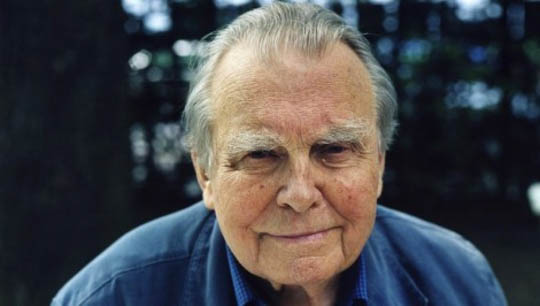 https://www.kresowianie.info/artykuly,n819,pisarze_kresowi__czvii__czeslaw_milosz_i_litwa.html
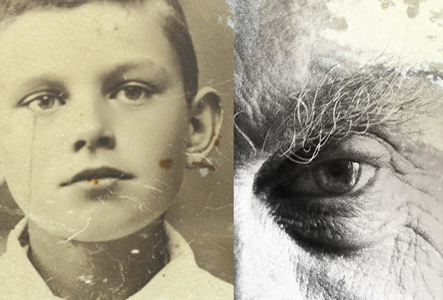 http://muzeumliteratury.pl/budapeszt-otwarcie-wystawy-czeslaw-milosz-1911-2004/
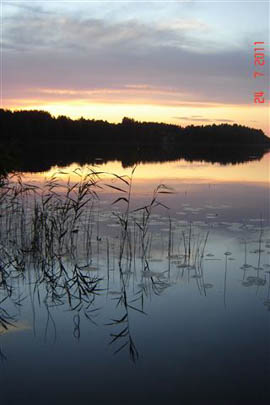 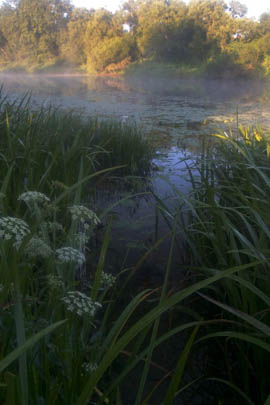 https://www.kresowianie.info/artykuly,n819,pisarze_kresowi__czvii__czeslaw_milosz_i_litwa.html
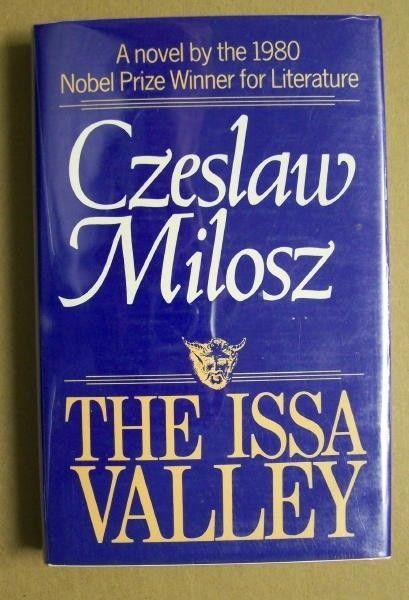 https://www.worthpoint.com/worthopedia/hcdj-
1981-1st-edition-issa-valley-1789956672
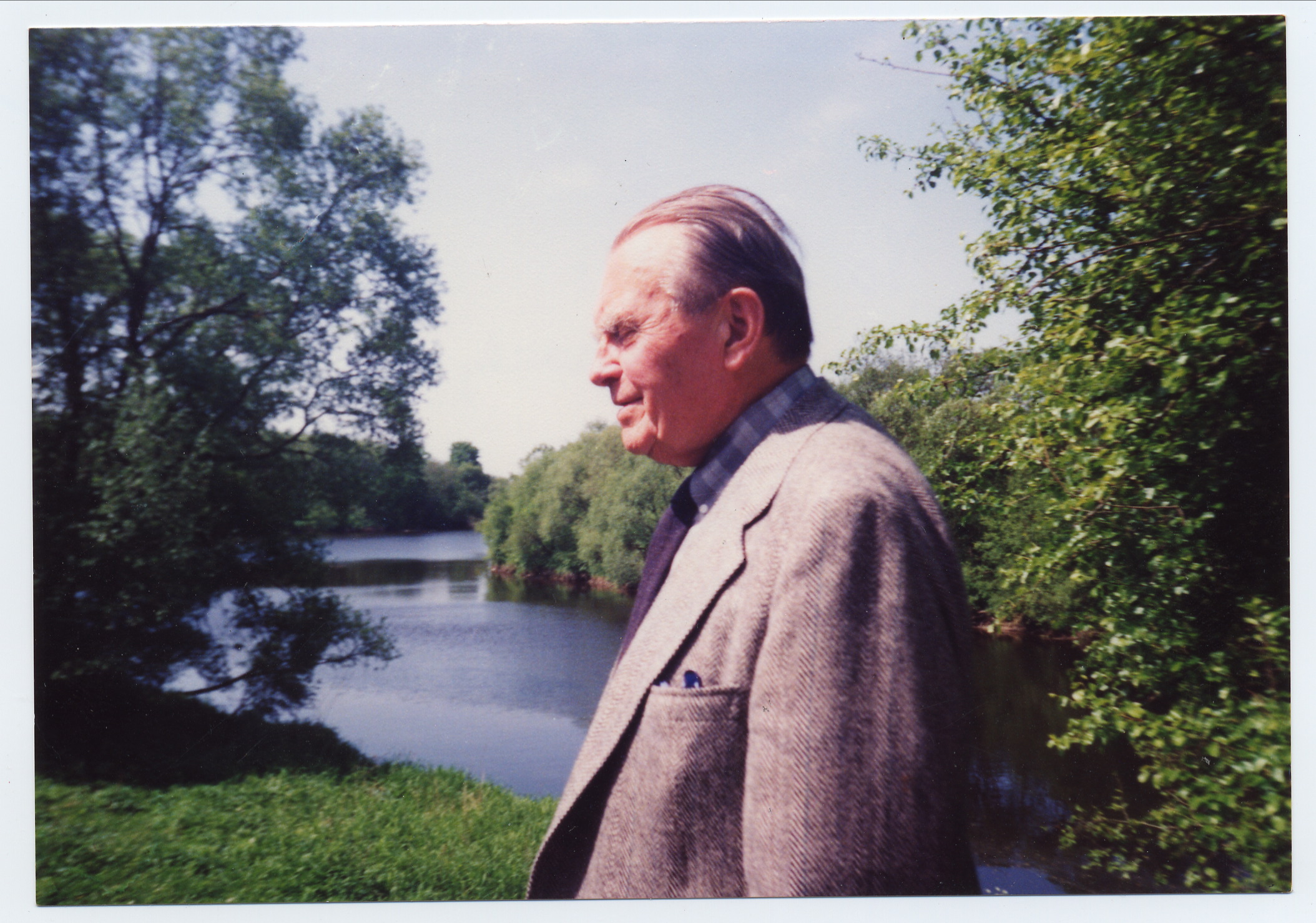 http://www.instytutobywatelski.pl/21853/komentarze/fotografia-znad-niewiazy
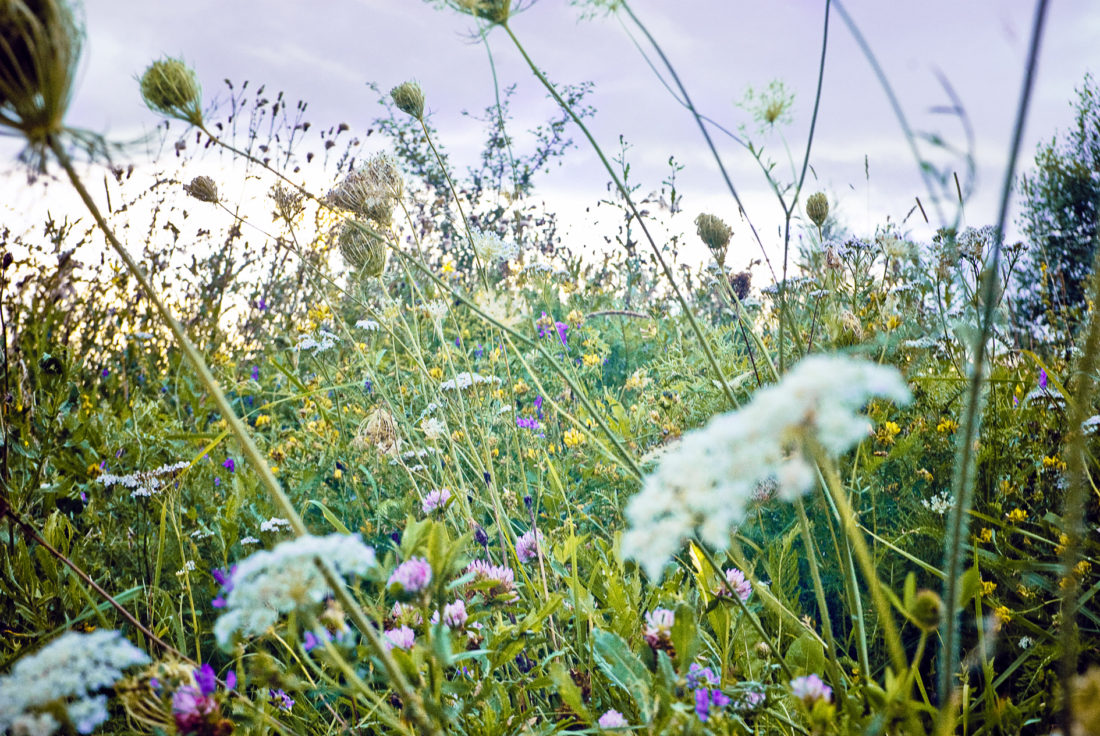 https://www.google.com/search?q=%C5%82%C4%85ka+na+Litwie&source=lnms&tbm=isch&sa=X&ved=0ahUKEwiJgtGO-JPgAhWspIsKHT85BJ0Q_AUIDigB&biw=1600&bih=758#imgrc=9deCoauM2m8HlM:
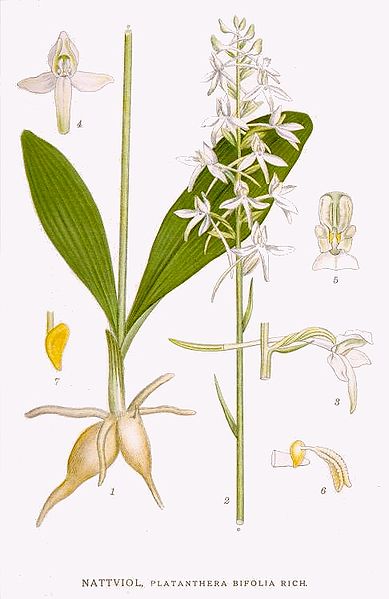 Platanthera 
bifolia
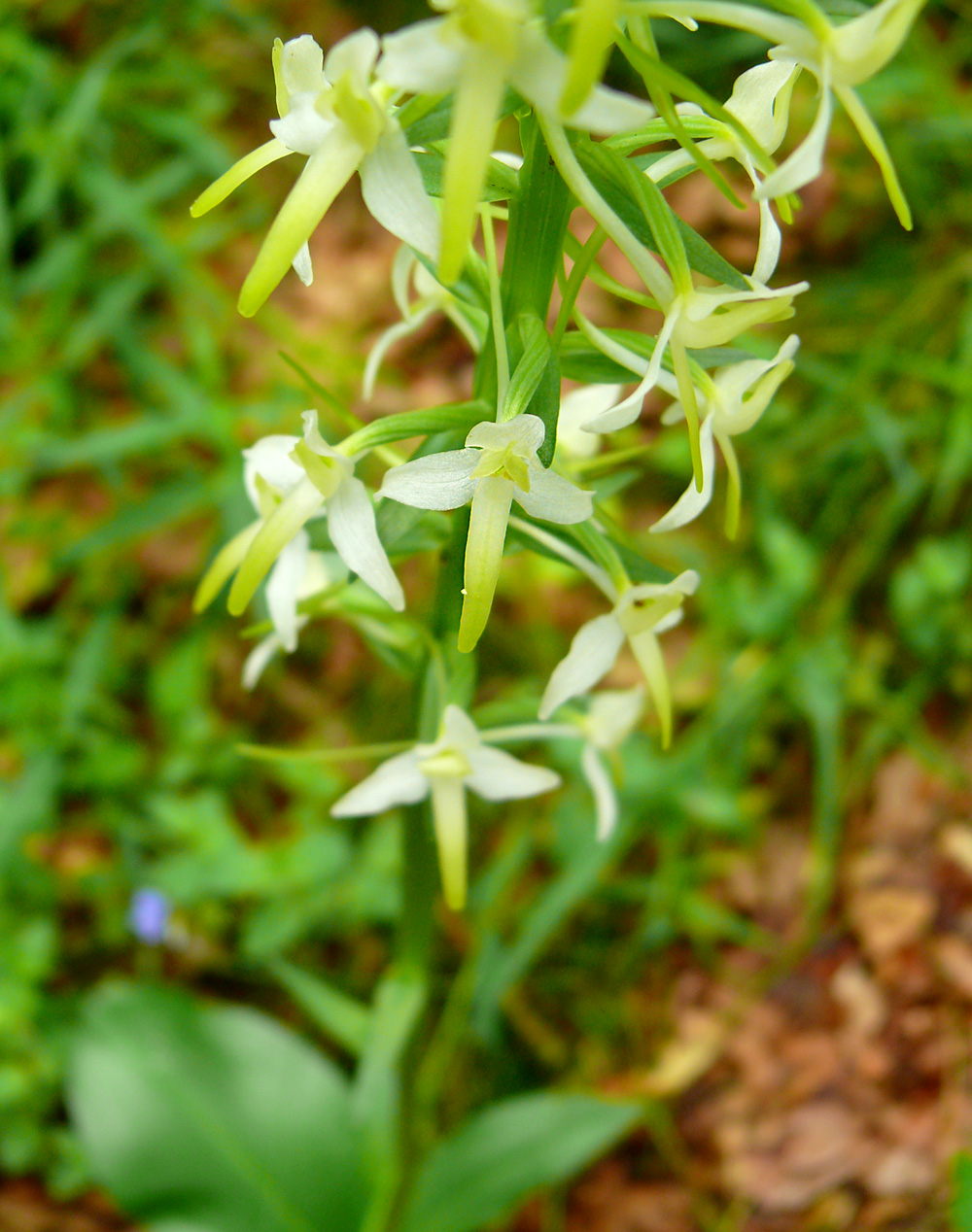 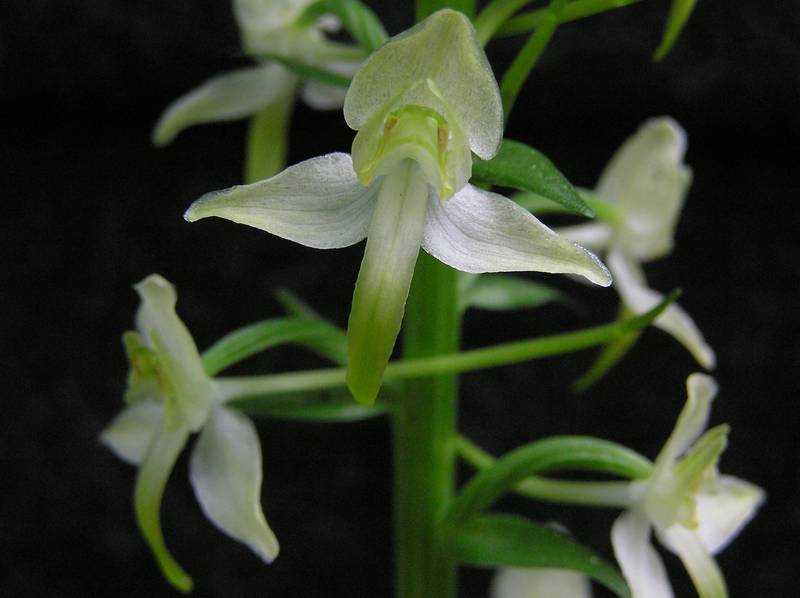 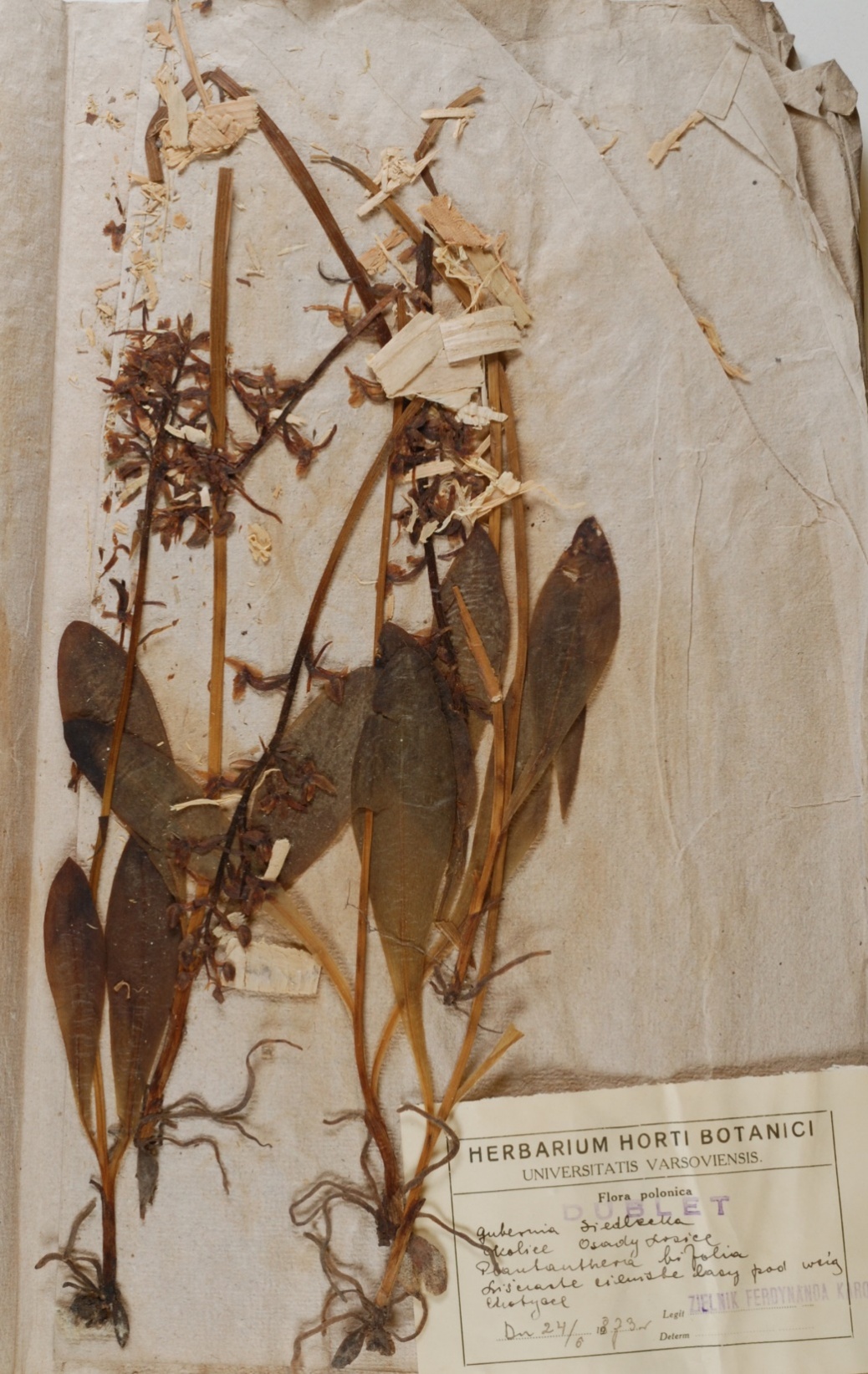 http://www.zielnik.biol.uw.edu.pl/?page_id=2326
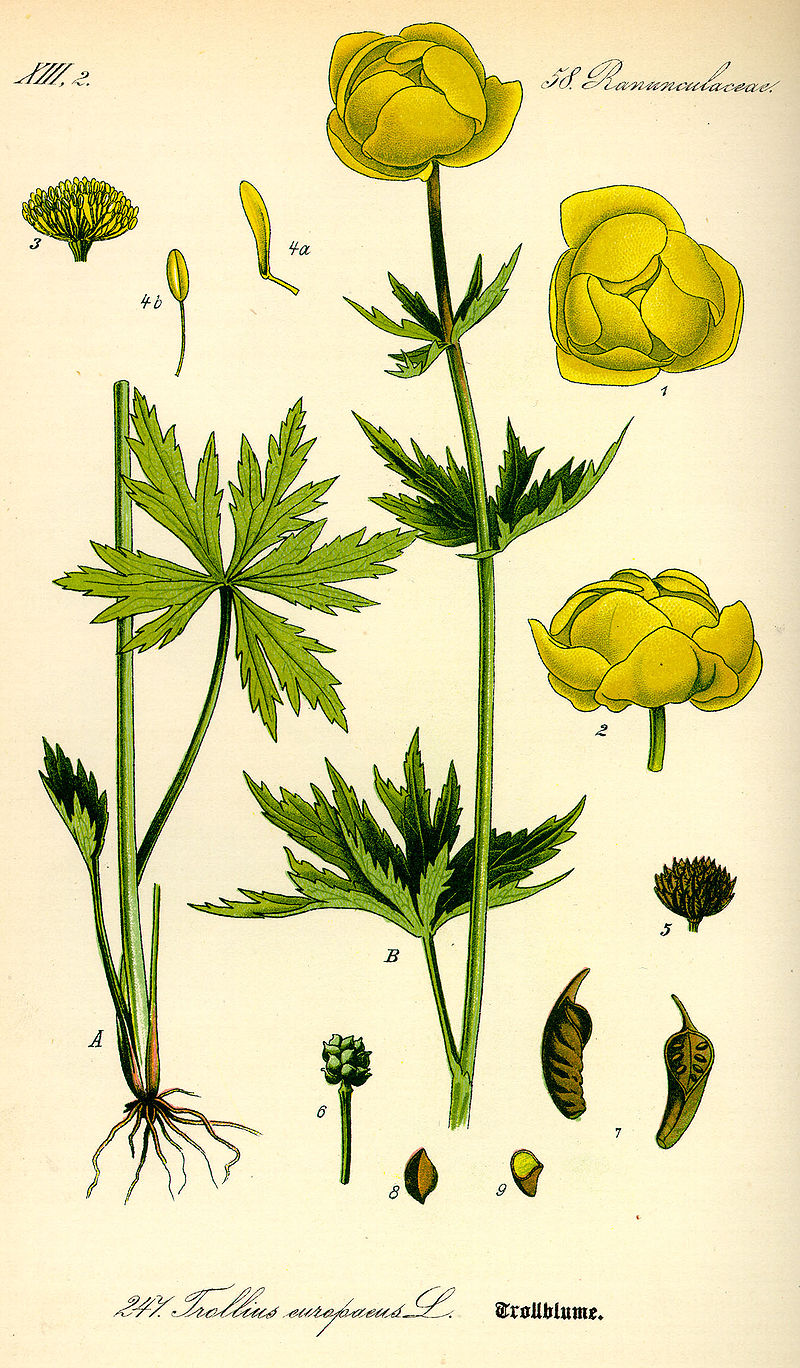 Trollius 
europeus
Domena publiczna, https://commons.wikimedia.org/w/index.php?curid=8553
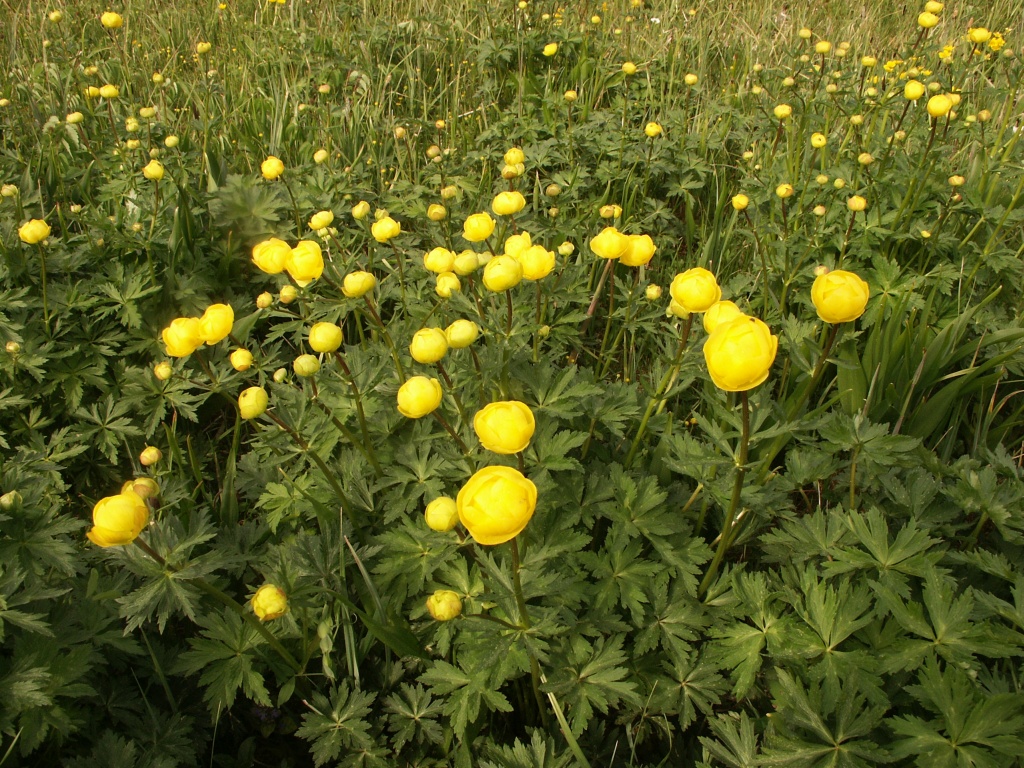 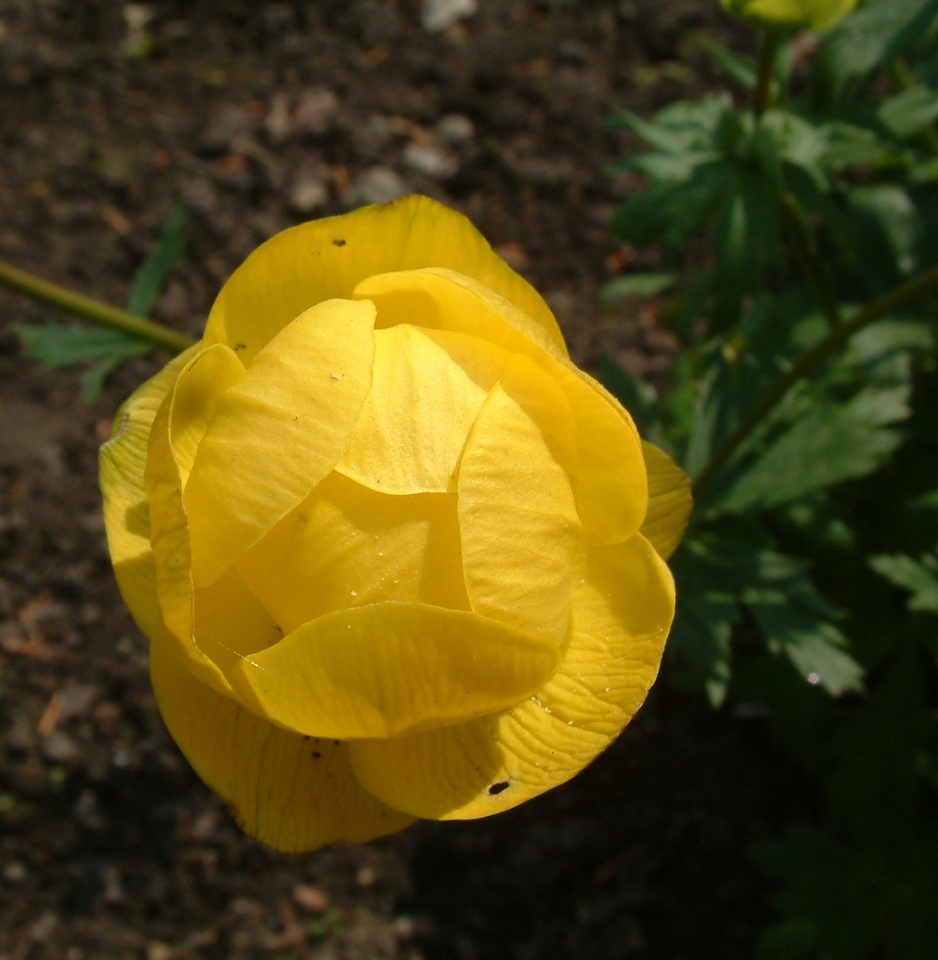 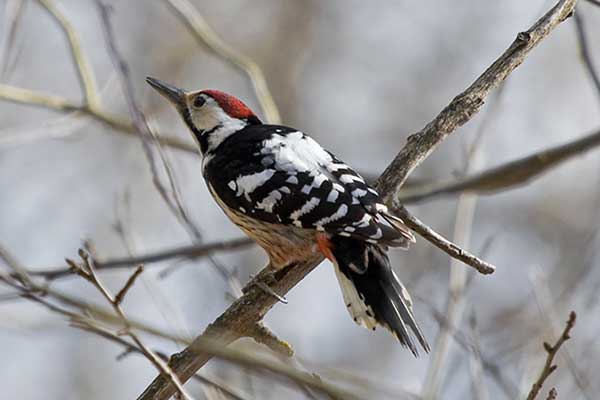 Picus leucotos L.
www.medianauka.pl/dzieciol-bialogrzbiety © Vitaly Ilyasov - Fotolia.com
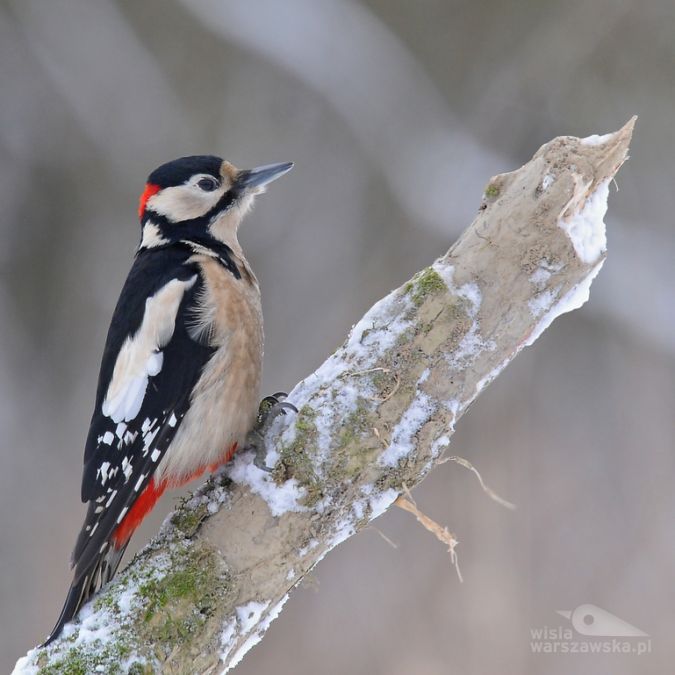 Marcin Łukawski
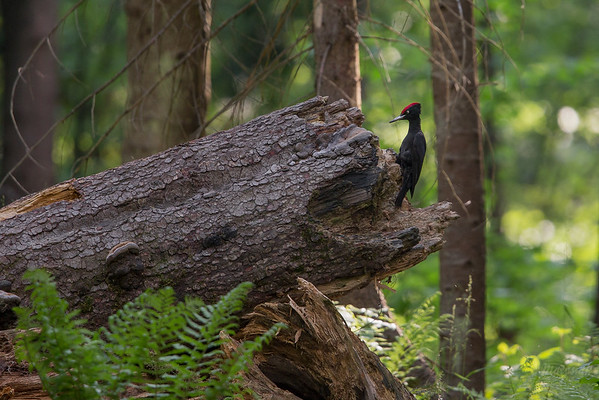 Picus martius L.
Agata i Mateusz Matysiak - SmugMug
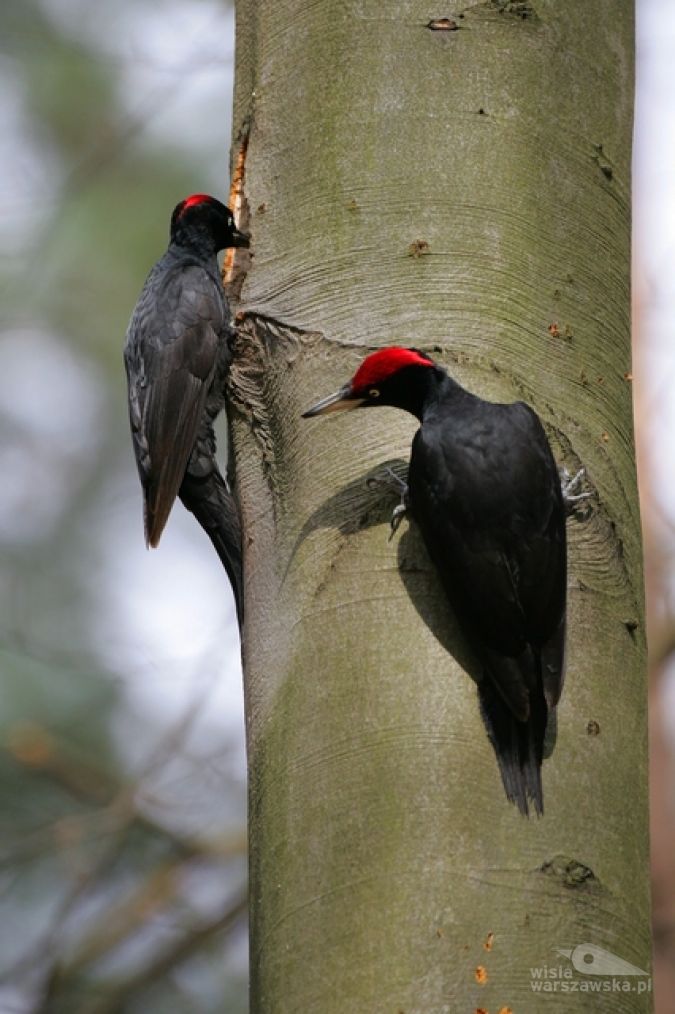 WisłaWarszawska.pl
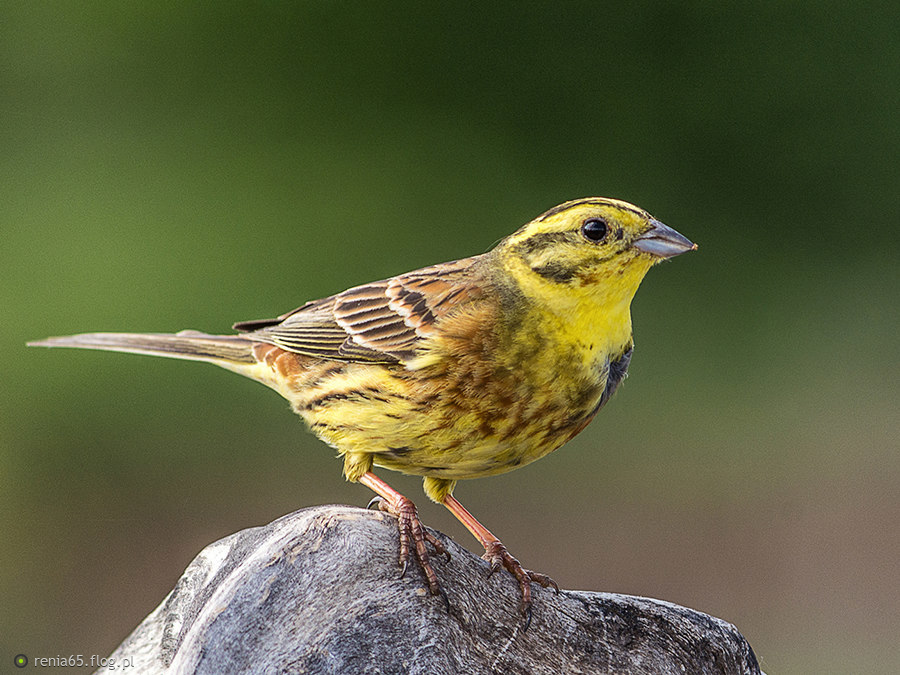 Emberiza citrinella
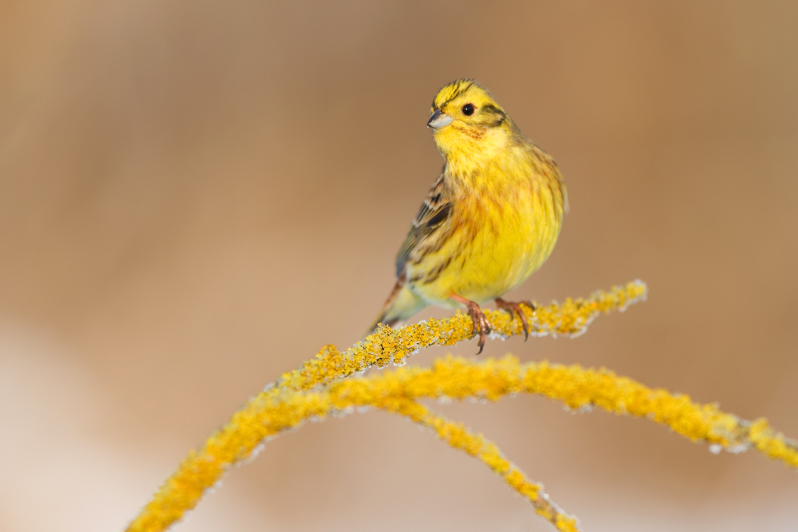 Zbigniew Maćko
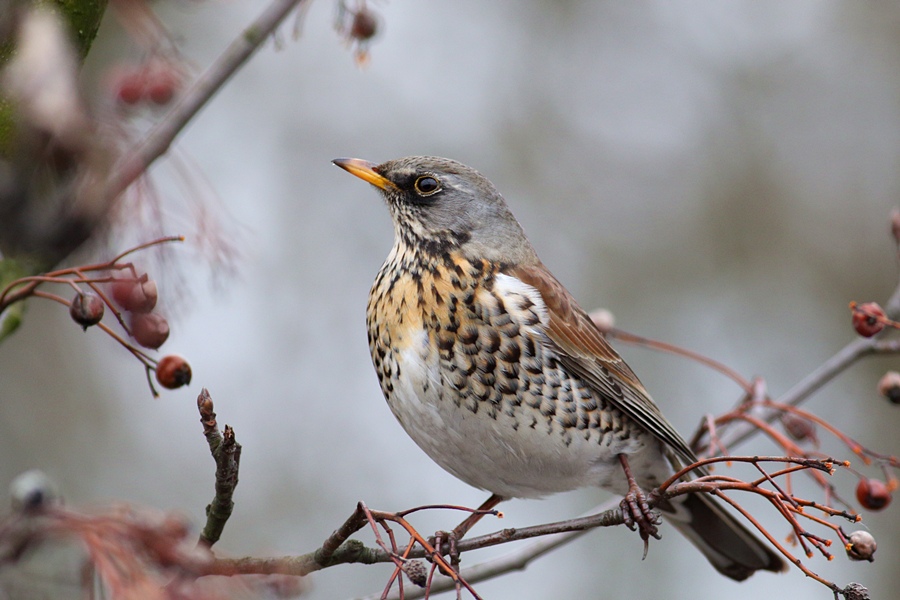 http://www.birdwatching.pl/galeria/kategoria/195-kwiczol-turdus-pilaris/zdjecie/107421Marcin Popławski
Turdus pilaris
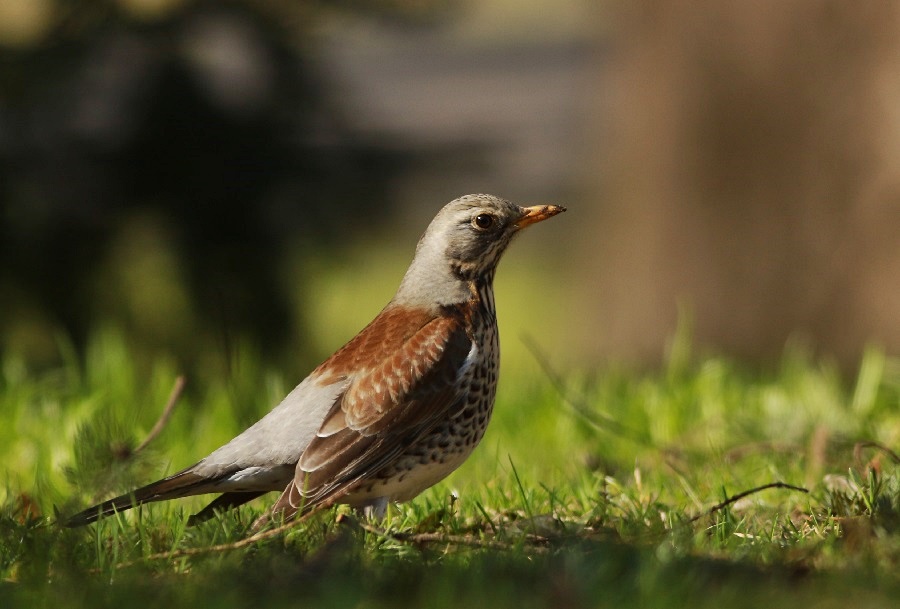 http://www.birdwatching.pl/galeria/kategoria/195-kwiczol-turdus-pilaris/zdjecie/107804 Adrianna Masłowska
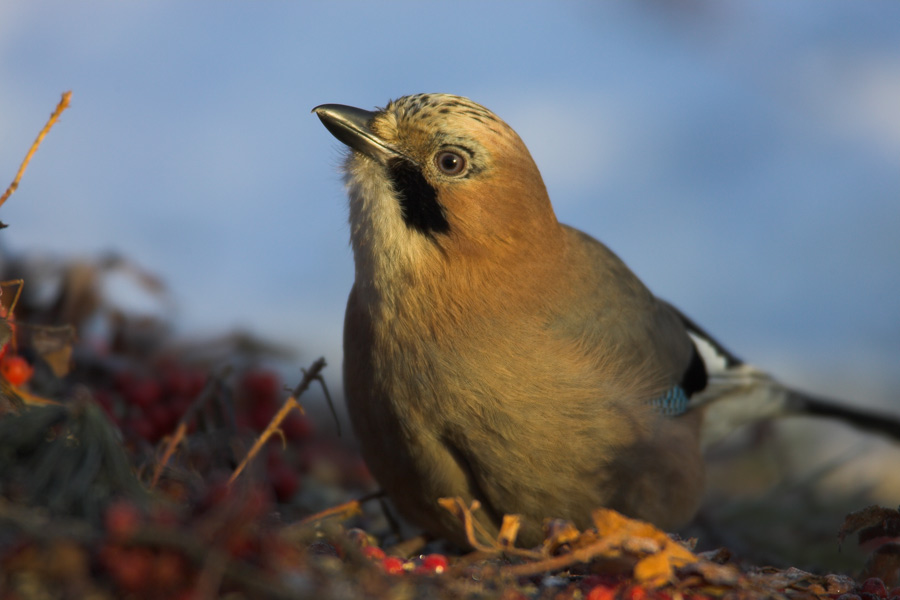 Garrulus glandarius
Paweł Wacławik
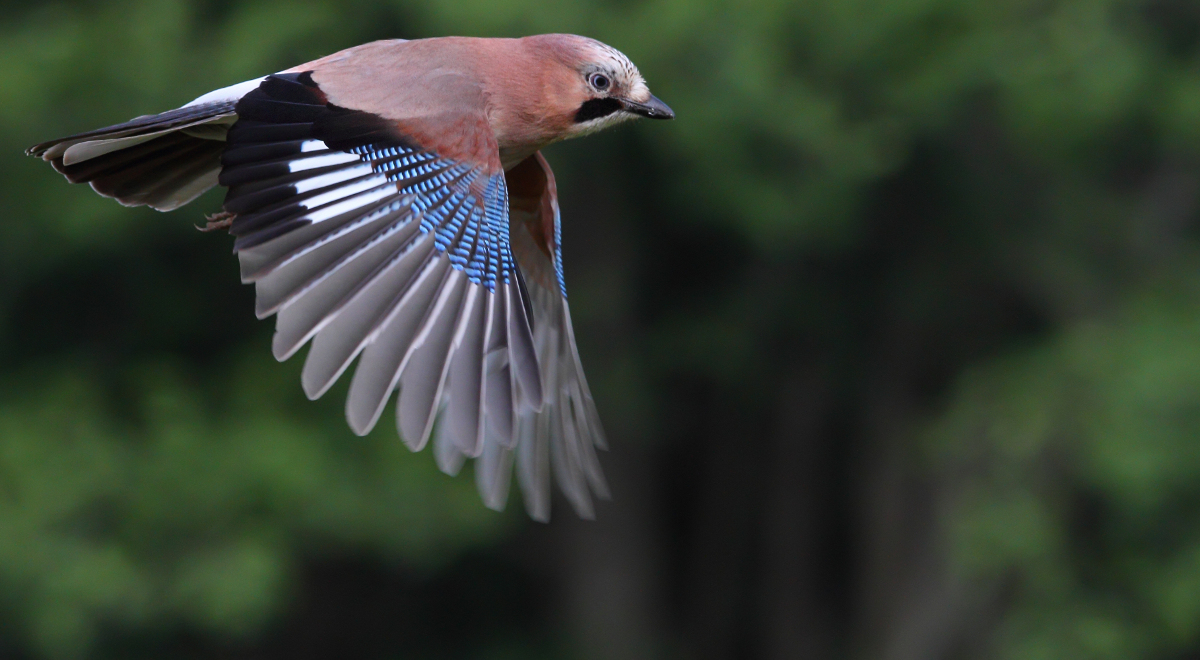 Shutterstock/dom. publiczna/Wildlife World
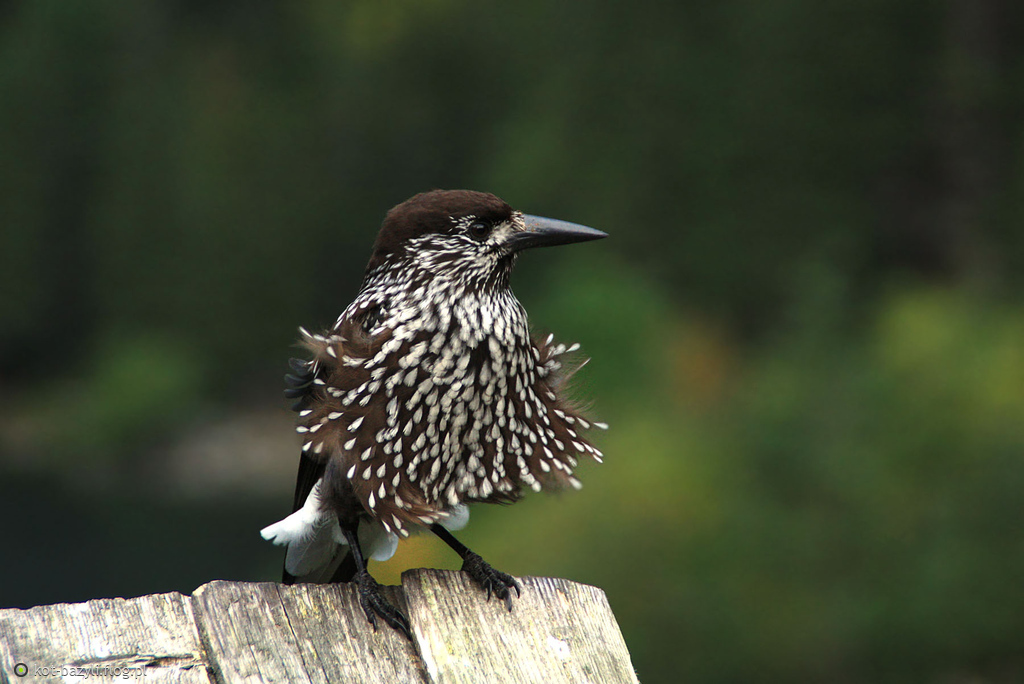 Nucifraga caryocatactes
kot-bazyli.flog.pl/wpis/5709896
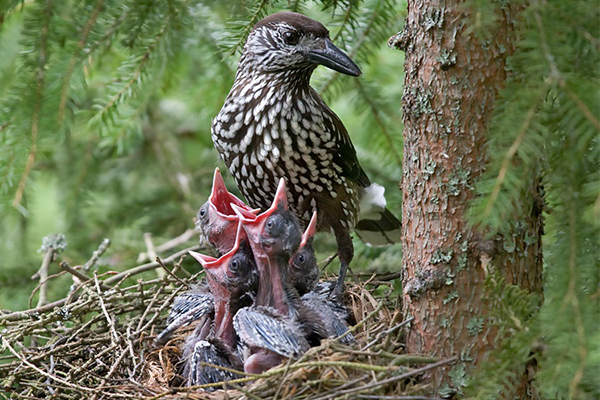 http://www.pociagdonatury.pl/art-orzechowka_nucifraga_caryocatactes-127
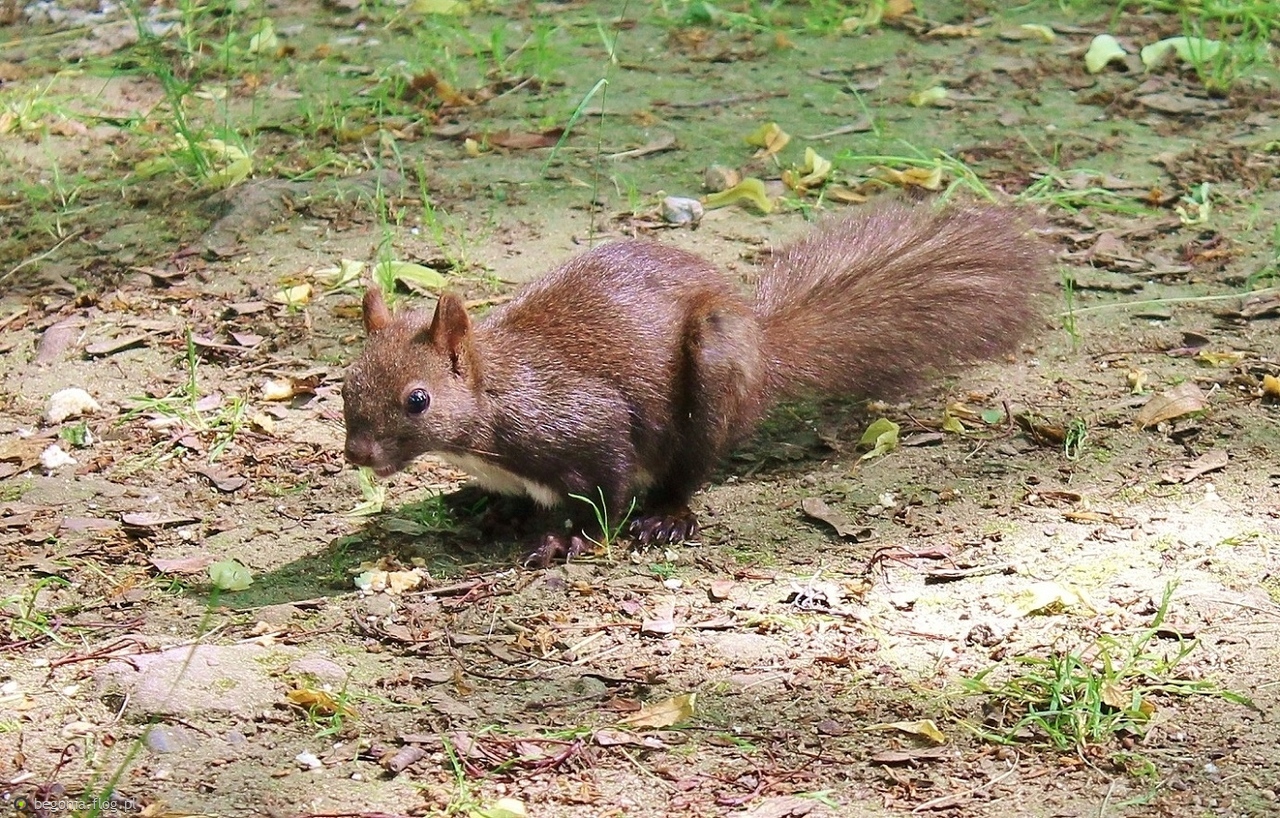 https://begonia.flog.pl/archiwum/2017/6/
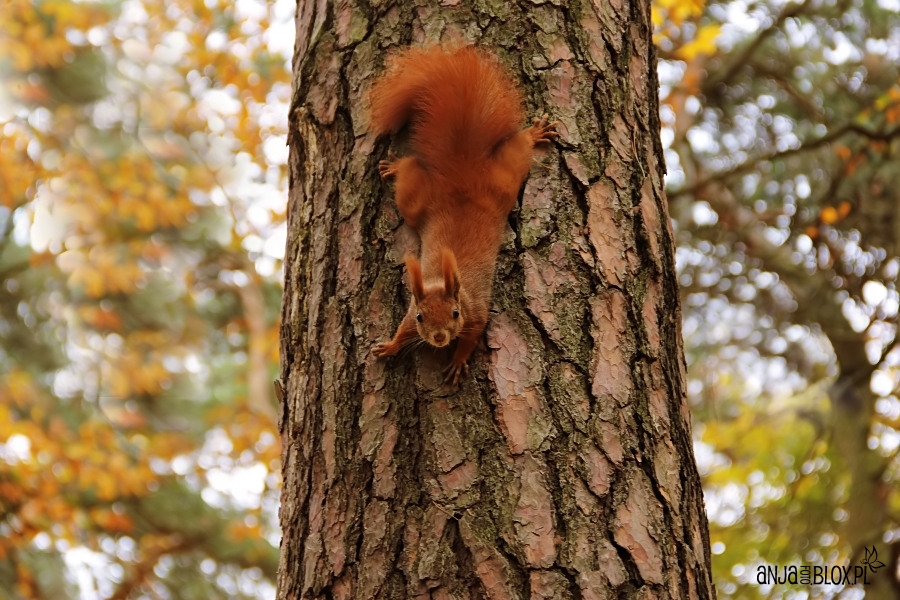 http://anjafoto.blox.pl/tagi_b/10753/wiewiorka.html
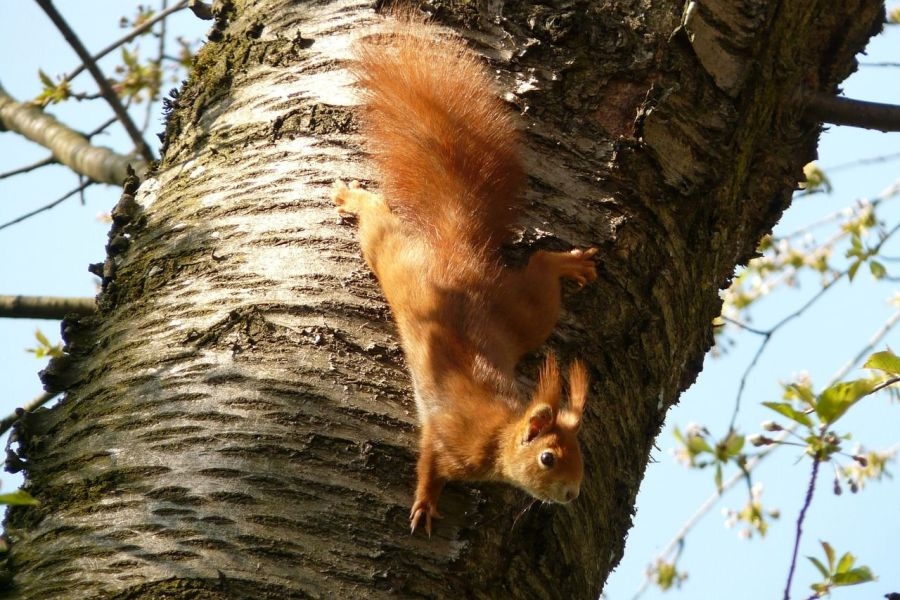 https://zielonyogrodek.pl/ogrod/zwierzeta-w-ogrodzie/4625-wiewiorka-w-ogrodzie
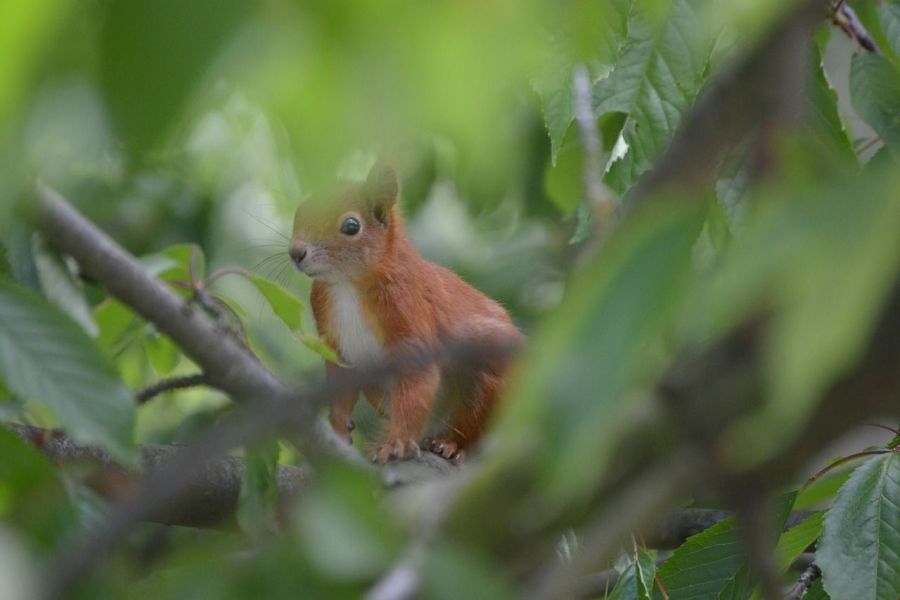 https://zielonyogrodek.pl/ogrod/zwierzeta-w-ogrodzie/4625-wiewiorka-w-ogrodzie
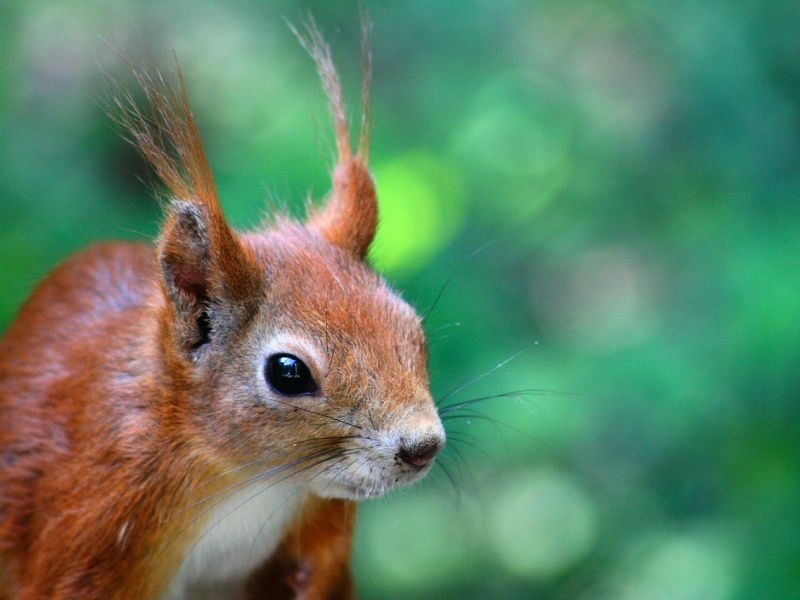 https://zielonyogrodek.pl/ogrod/zwierzeta-w-ogrodzie/4625-wiewiorka-w-ogrodzie